Tremen Steel
巨曼钢铁
▶ Carbon & Alloy Tube
▶ Stainless Steel Tube
▶ Copper & Brass Tube
▶ Titanium Tube
▶ Fittings and others
www.tremensteel.com
▶ Carbon & Alloy Tube
Tremen Steel could be your best partner on Carbon & Alloy tube, Stainless Tube, Copper & Brass Tube,Titanium Tube and Fittings in China.
www.tremensteel.com
Carbon & Alloy Steel Tube can be used for conveying water, petroleum, gas and heat exchanger, condenser, and boiler.Standard and Grade
www.tremensteel.com
▶ Carbon & Alloy Tube
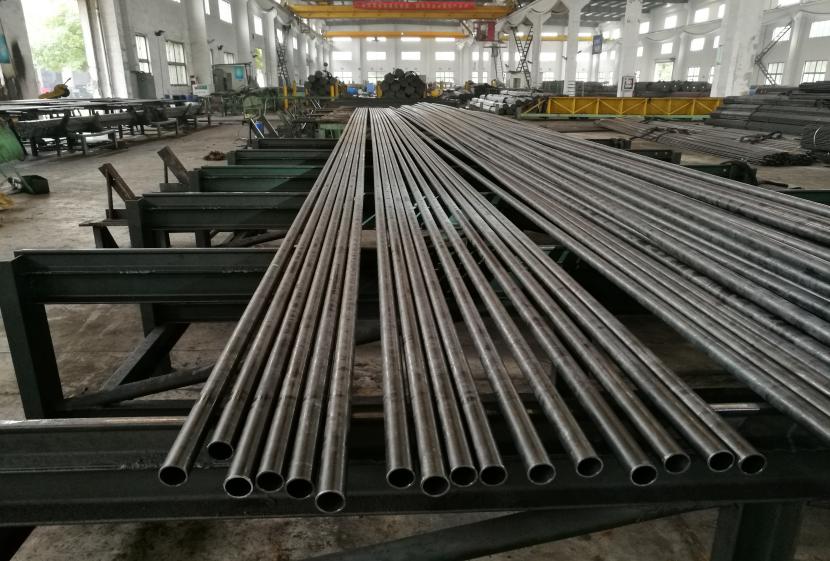 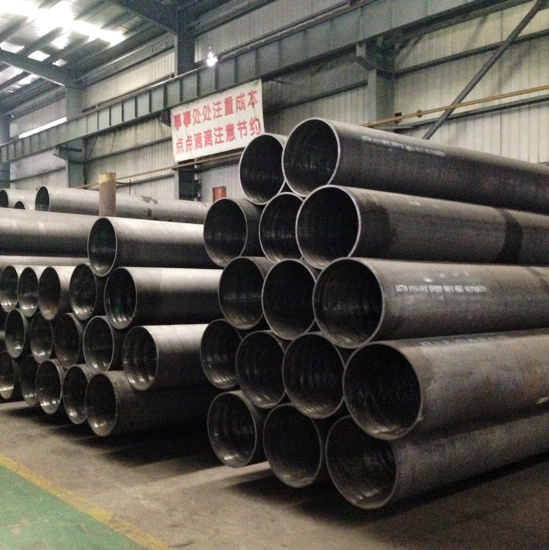 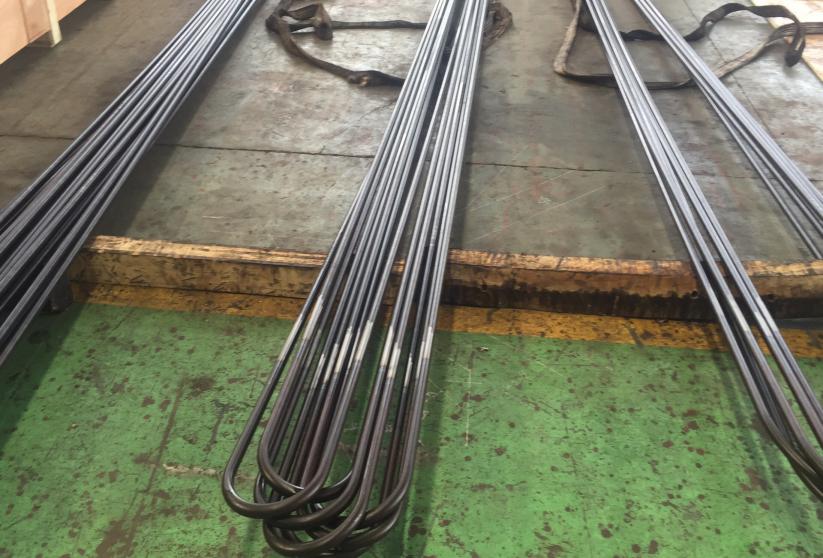 www.tremensteel.com
▶ Carbon & Alloy Tube
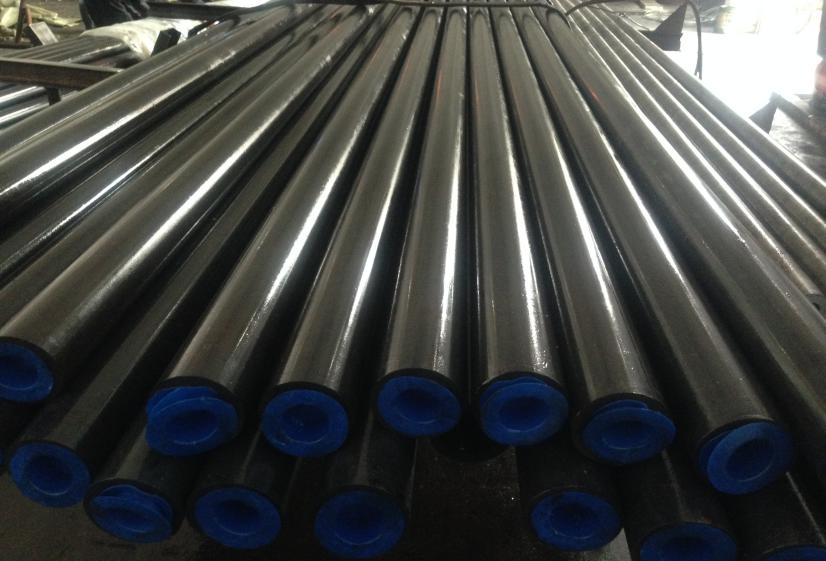 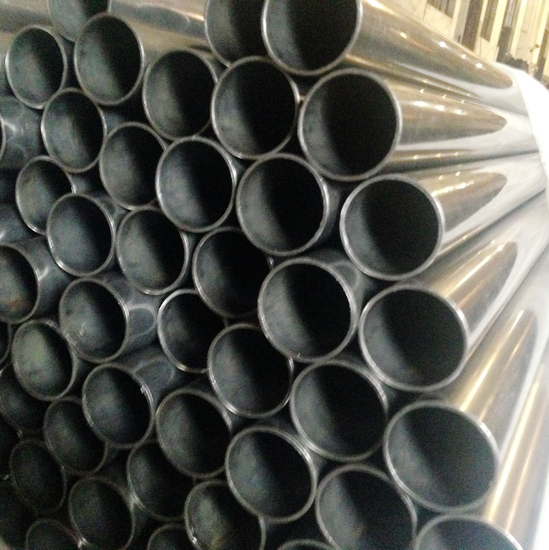 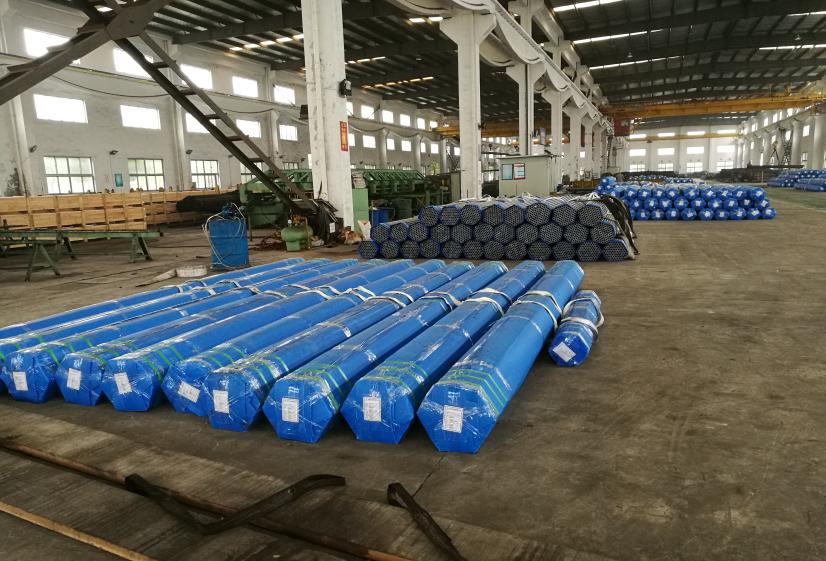 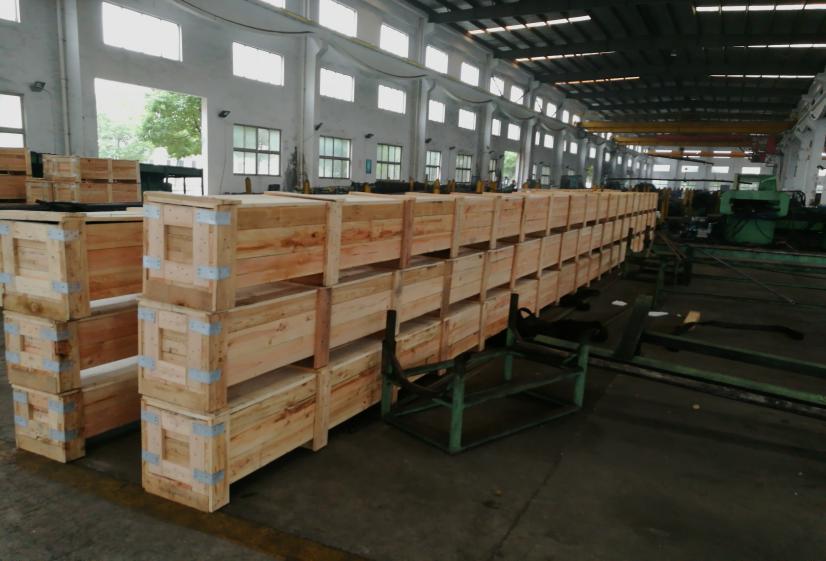 www.tremensteel.com
▶ Stainless Steel Tube
Tremen Steel could be your best partner on Carbon & Alloy tube, Stainless Tube, Copper & Brass Tube,Titanium Tube and Fittings in China.
www.tremensteel.com
Stainless Steel Tube can be used for conveying water, petroleum, gas and heat exchanger, condenser, and boiler.Standard and Grade
www.tremensteel.com
▶ Stainless Steel Tube
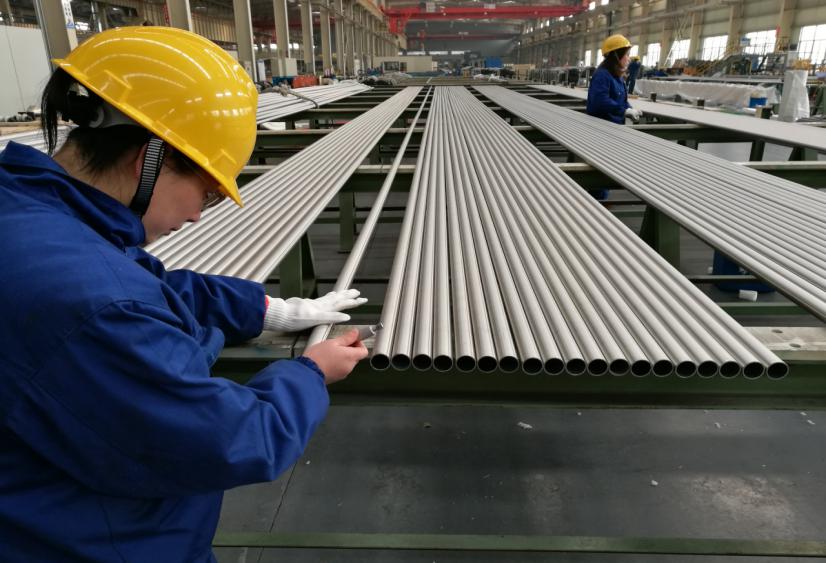 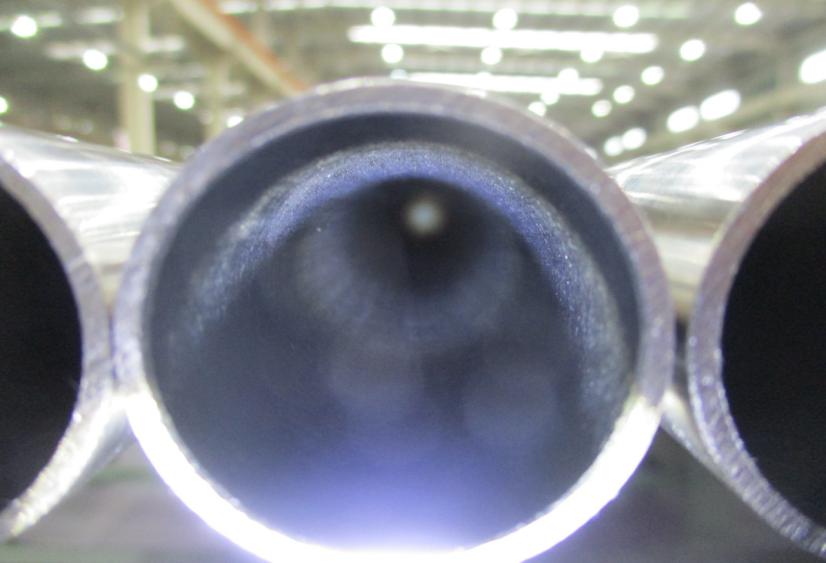 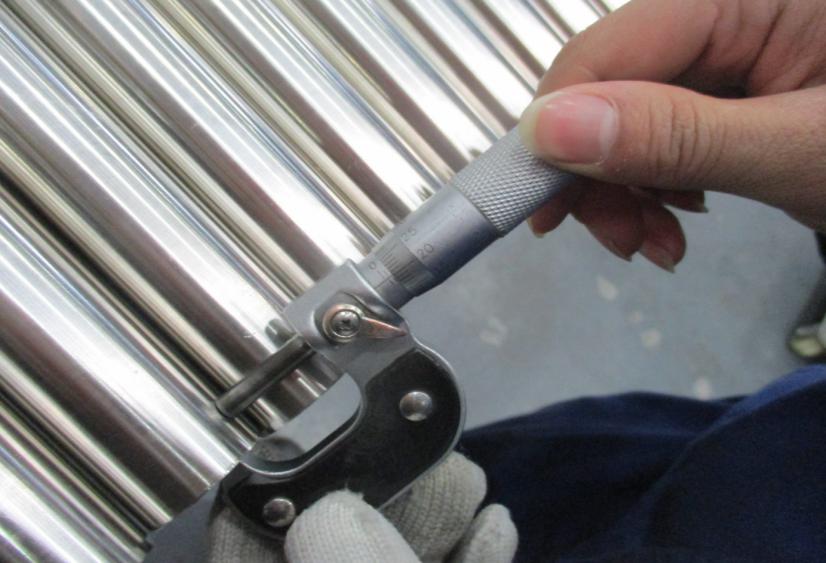 www.tremensteel.com
▶ Stainless Steel Tube
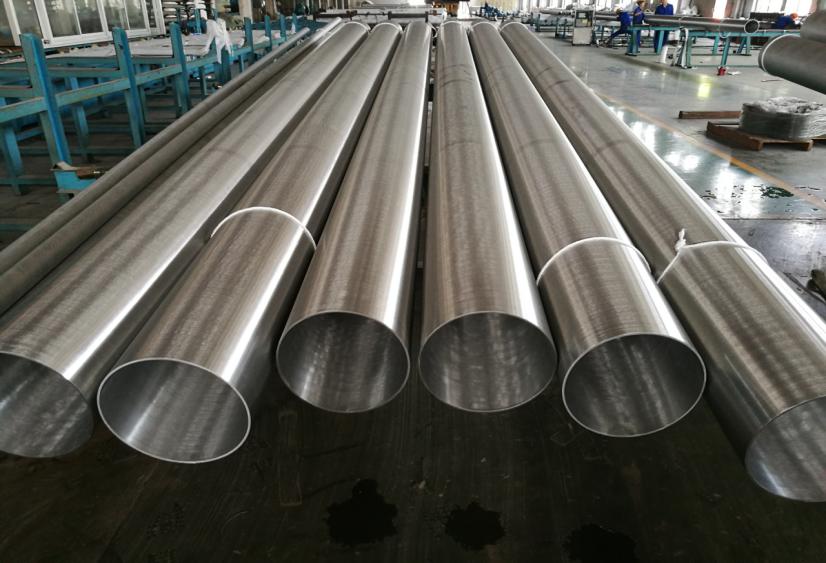 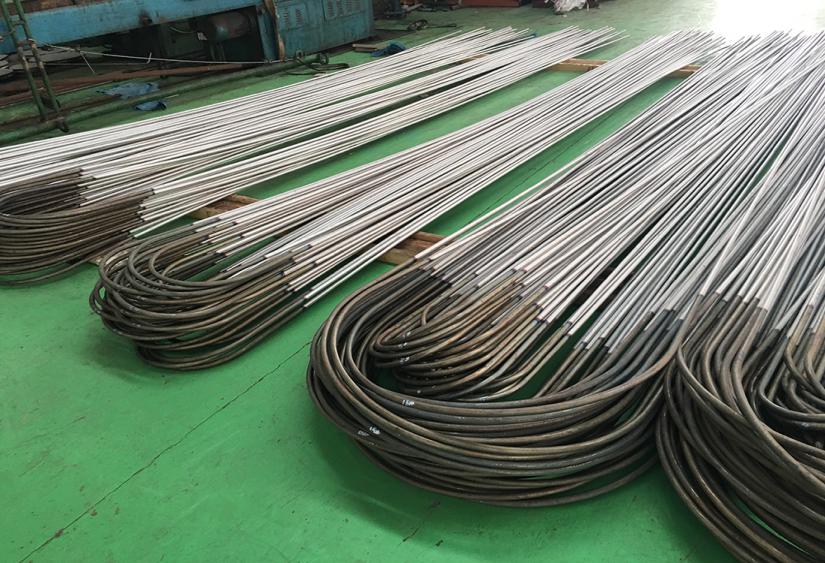 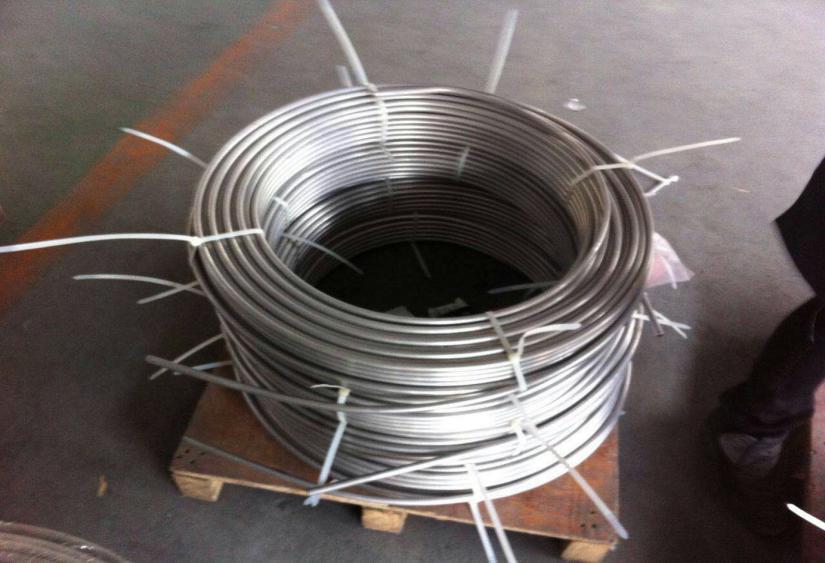 www.tremensteel.com
▶ Copper & Brass Tube
Tremen Steel could be your best partner on Carbon & Alloy tube, Stainless Tube, Copper & Brass Tube,Titanium Tube and Fittings in China.
www.tremensteel.com
Copper & Brass Tube can be used for conveying water, petroleum, gas and heat exchanger, condenser, and boiler.Standard and Grade
www.tremensteel.com
▶ Copper & Brass Tube
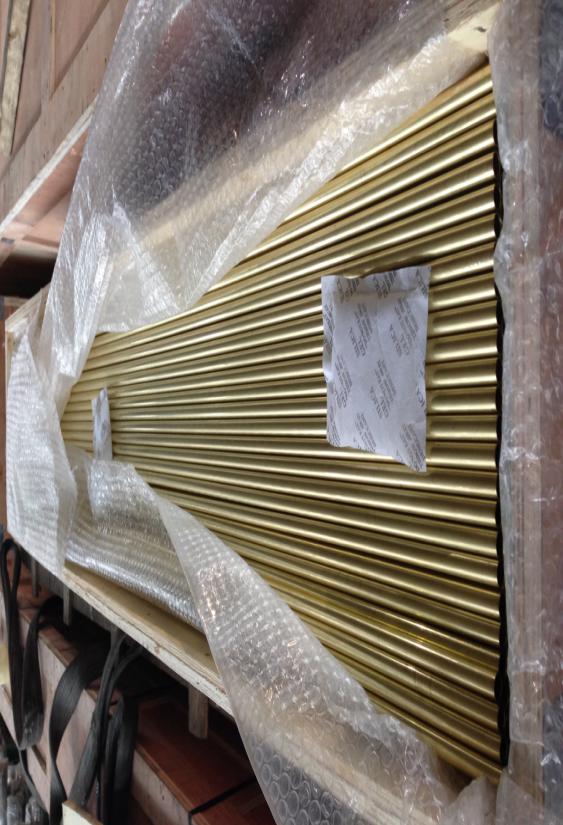 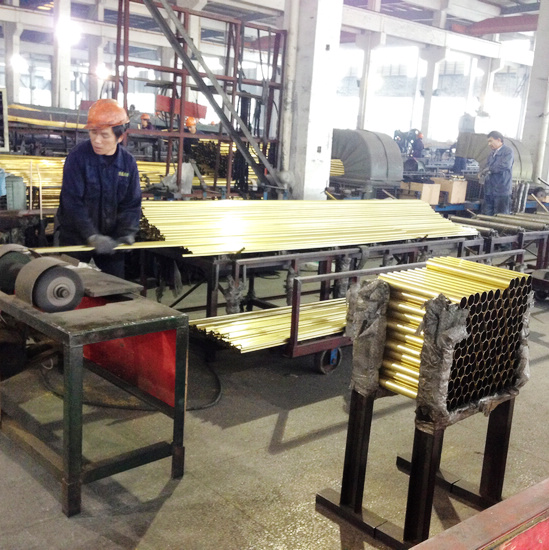 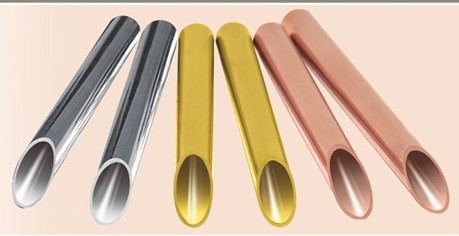 www.tremensteel.com
▶ Titanium Tube
Tremen Steel could be your best partner on Carbon & Alloy tube, Stainless Tube, Copper & Brass Tube,Titanium Tube and Fittings in China.
www.tremensteel.com
Titanium Tube can be used for conveying water, petroleum, gas and heat exchanger, condenser, and boiler.Standard and Grade
www.tremensteel.com
▶ Titanium Tube
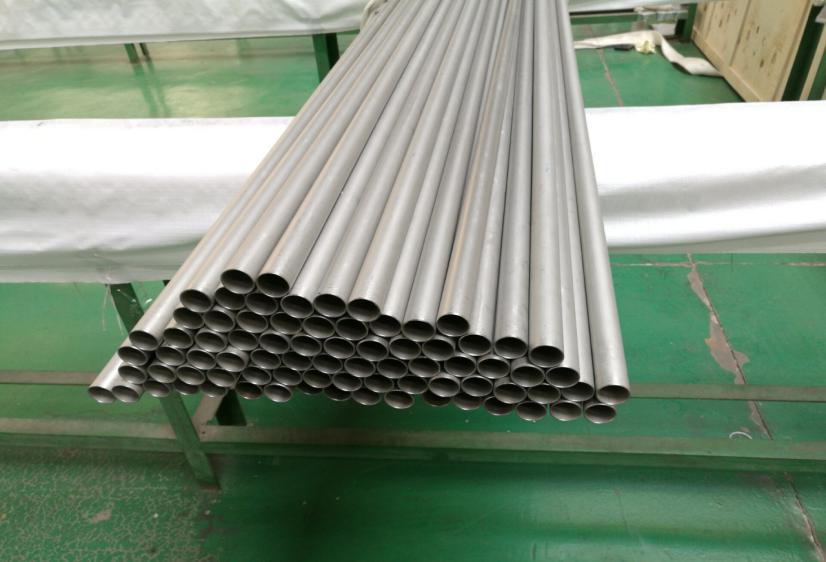 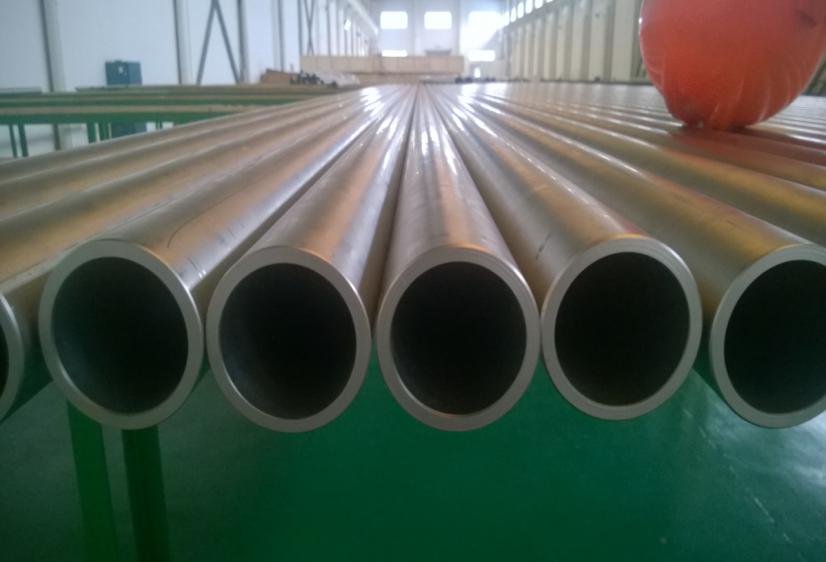 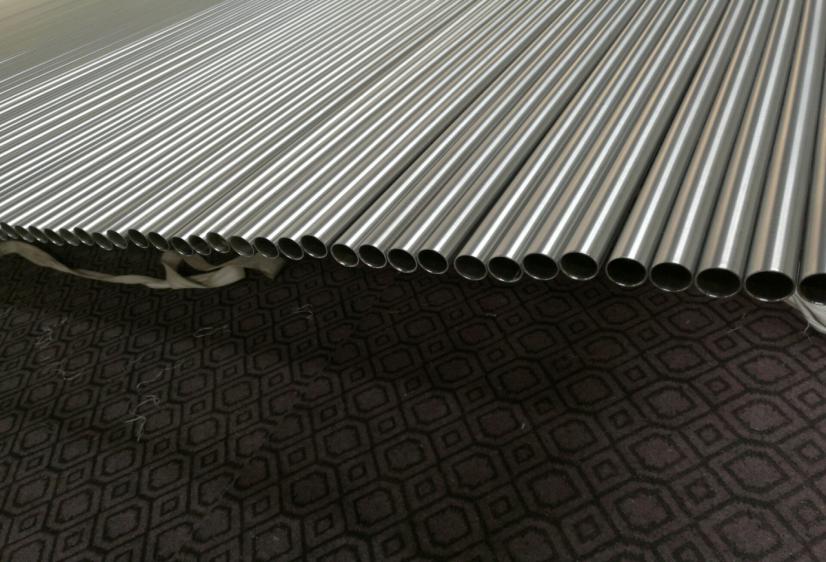 www.tremensteel.com
▶ Fittings and others
Tremen Steel could be your best partner on Carbon & Alloy tube, Stainless Tube, Copper & Brass Tube,Titanium Tube and Fittings in China.
www.tremensteel.com
Fittings, Elbows, Bend Tube and others.
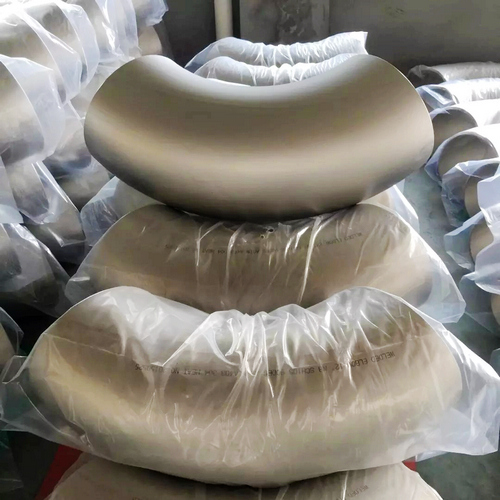 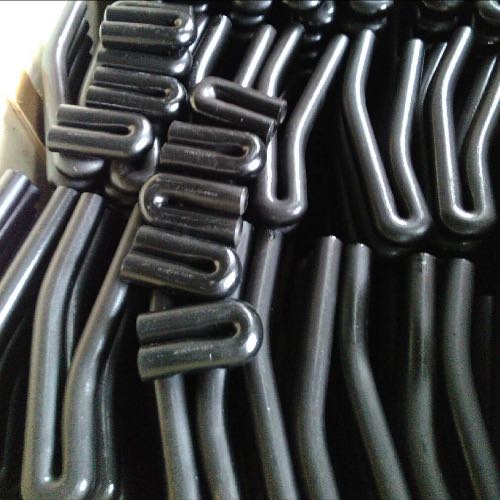 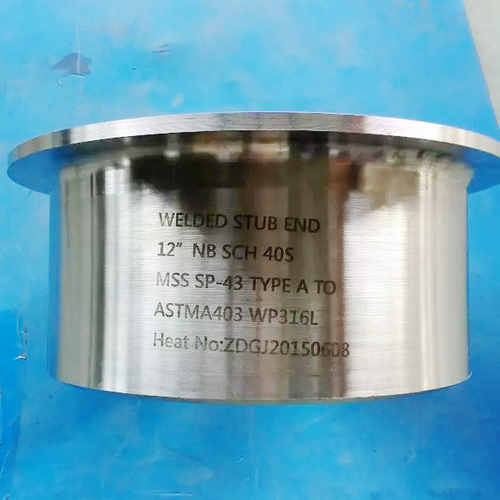 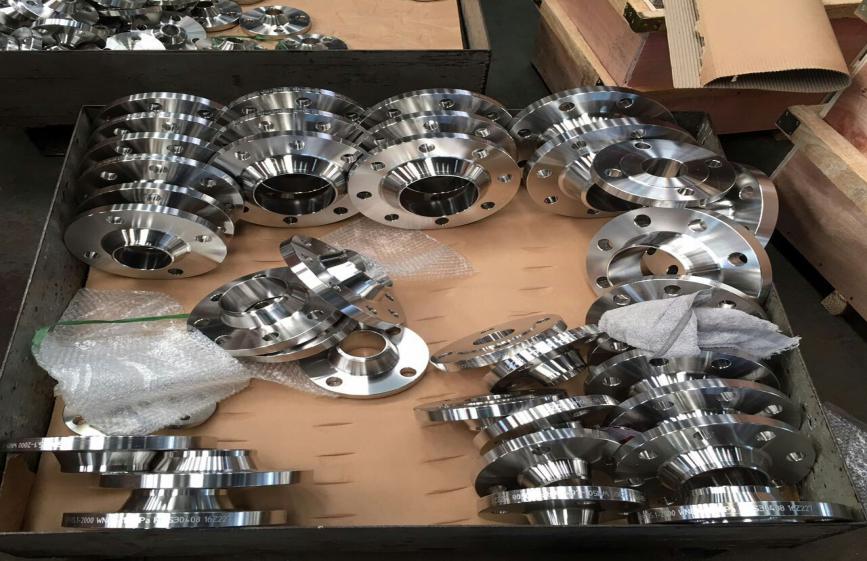 www.tremensteel.com
CONTACT US
▶Chain  Xu
Sales Manager

Cell: +86-185-5109-0083
E-mail: chain@tremensteel.com
Skype: chain.xu
WhatsApp: +8618551090083
Wechat: xudeqian1983
QQ: 84815919
▶Gabrielle Yang   
International Department Manager

Cell: +86-139-1588-3322
E-mail: syang@tremensteel.com
Skype: soso-yang@hotmail.com
WhatsApp: +8613915883322
Fax No.: +86-519-89851850
www.tremensteel.com